Setting Up Your Development Environment
http://www.profburnett.com
Development Environment
Web 
Hosting 
Company
Remote
Storage
Test  Site
GBTC Storage
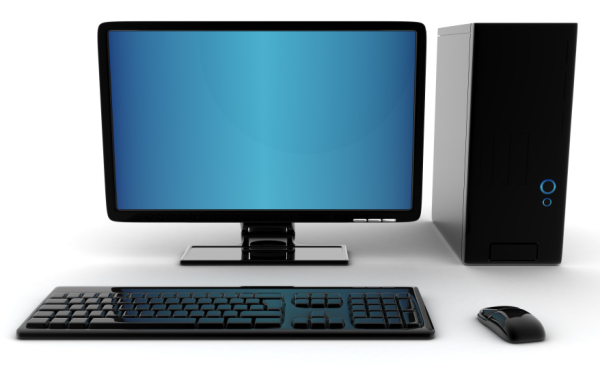 Developmental 
 Sites
Client Computer
Local Storage
Live  Web Site
Hard Drive in Computer 
or
USB Memory Stick
Web4students Website(Remote Server)
Dreamweaver Development Environment
Remote
Storage
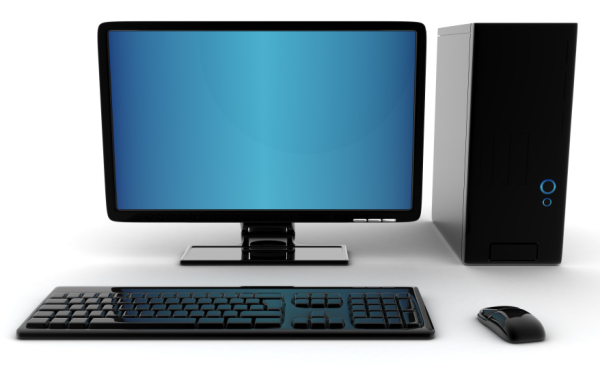 Client Computer
Student Name: (Your Name)
Dreamweaver Local Development Environment Folder:
Site Name: (Your Name)
Local Folder:  \\network\pdrive\public\ITI 133 HTML5 Level I\ (Your Name)
Live  Web Site
Web4students Website(Remote Server)
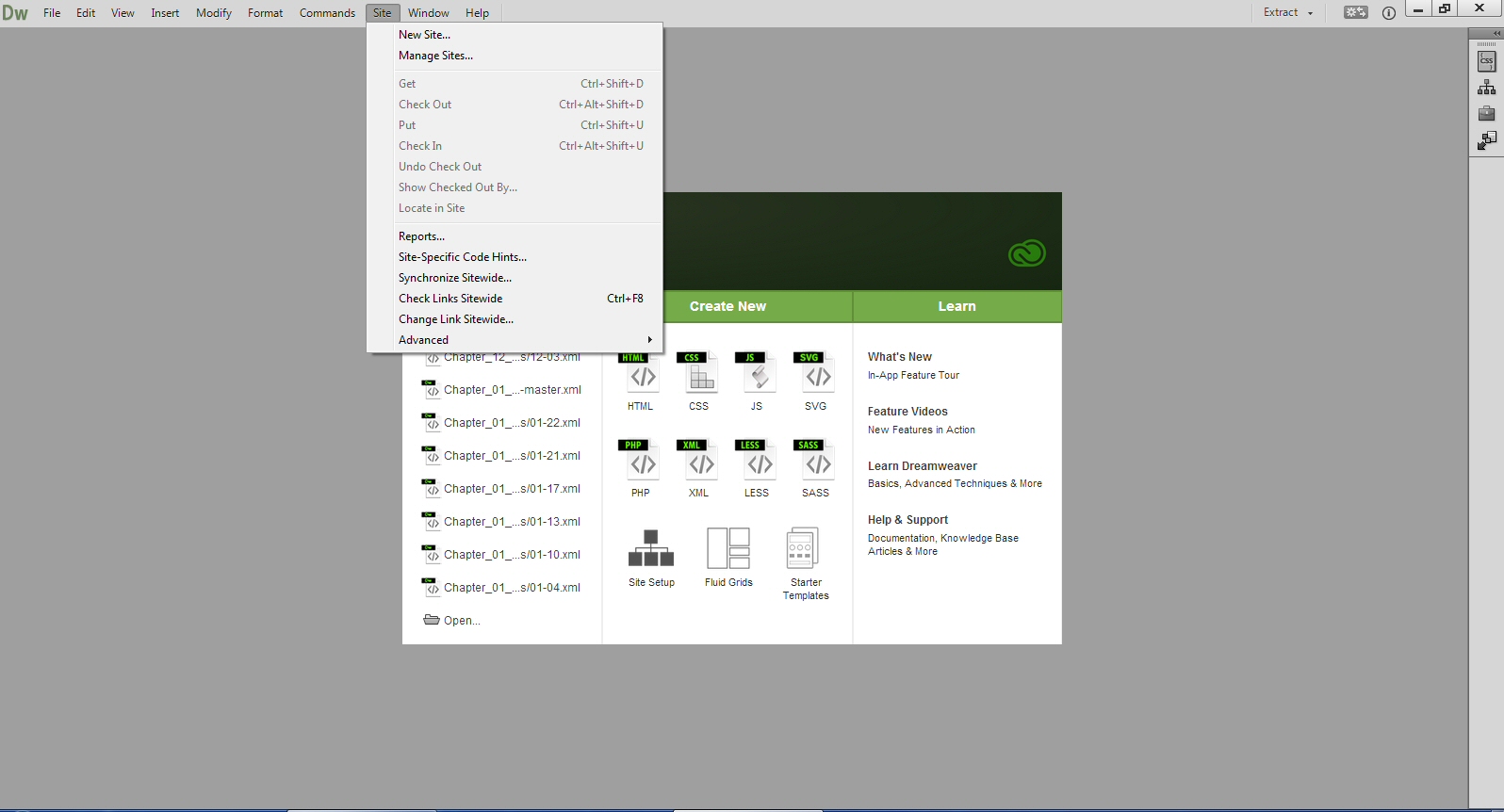 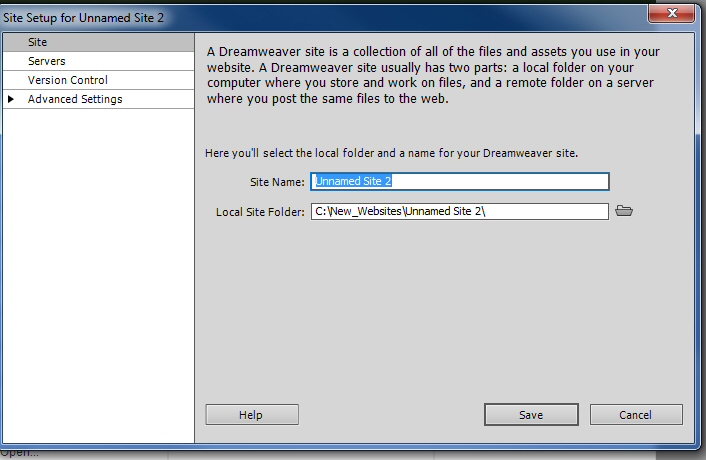 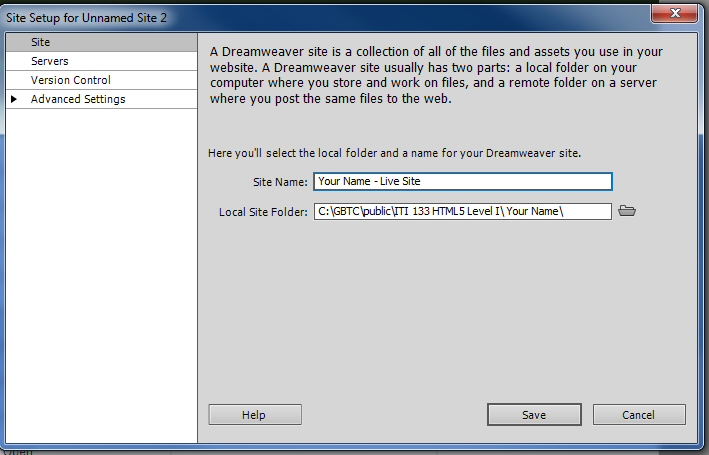 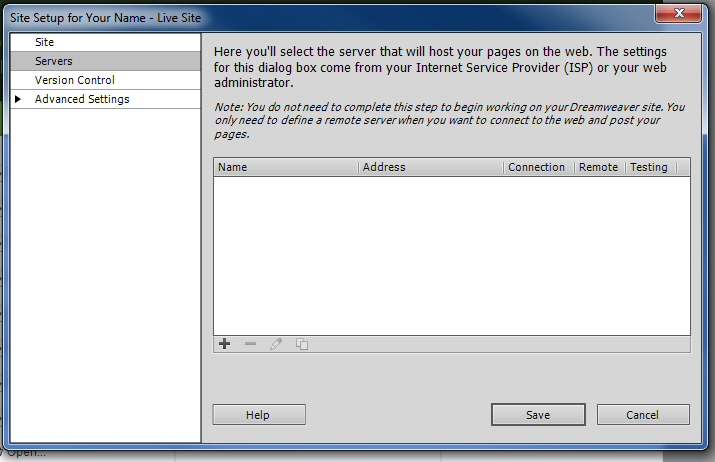 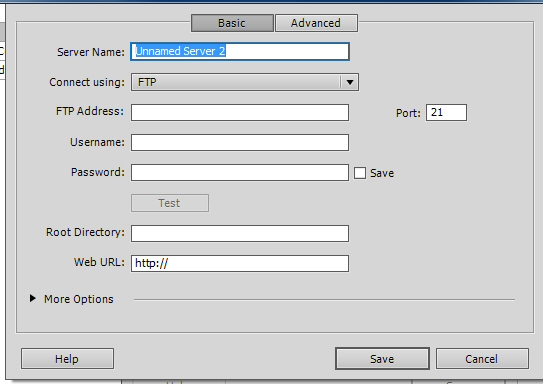 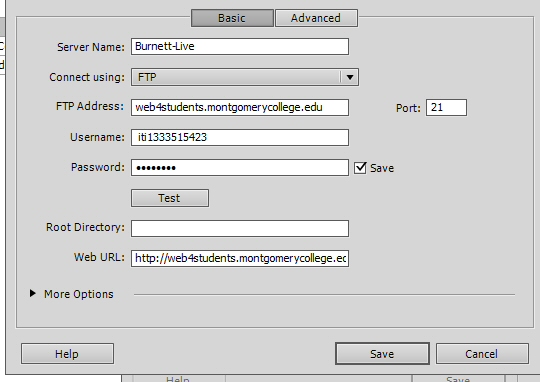 Dreamweaver Development Environment
Remote
Storage
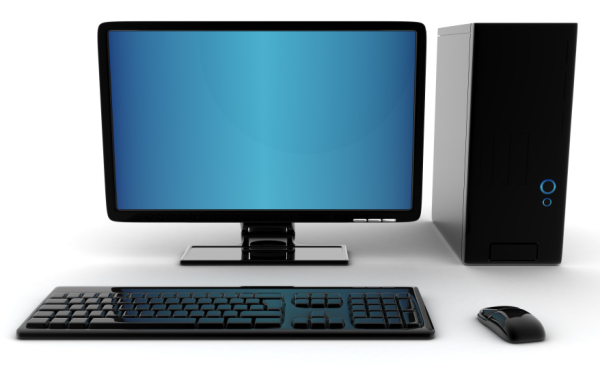 Dreamweaver Live Site Setup Information 

Server Name: {Your Last Name_Live}
Connect Using: FTP
FTP Address: web4students.montgomerycollege.edu
Username: iti13335154XX
Password: (Password)
Root Directory: [BLANK]
Web URL: http://web4students.montgomerycollege.edu/

This should be selected as your remote server.
Client Computer
Live  Web Site
Web4students Website(Remote Server)
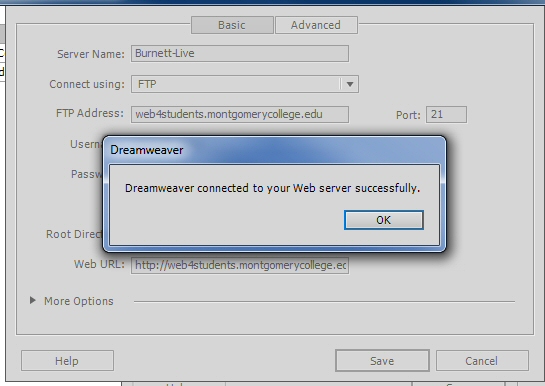 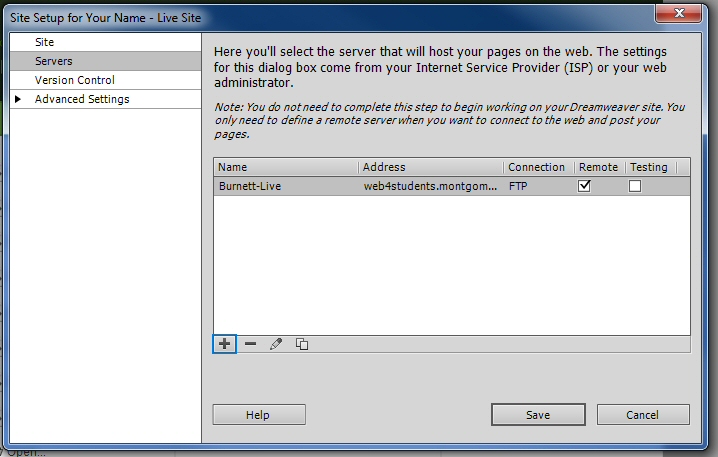 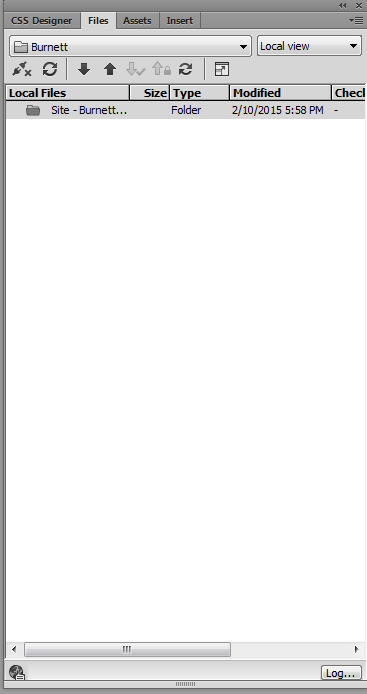